Ο ΕΑΥΤΟΣ ΜΟΥ
είμαι μοναδικός
είμαι μοναδική
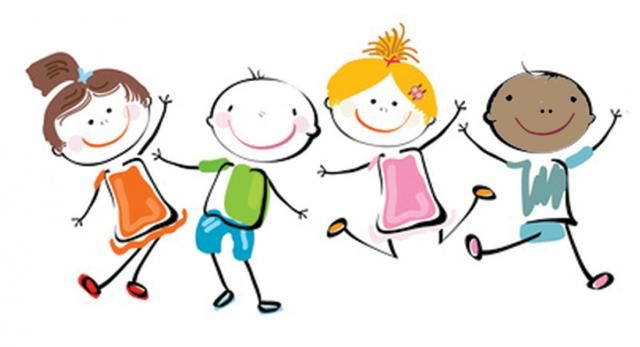 Το αγαπημένο μου χρώμα είναι το…
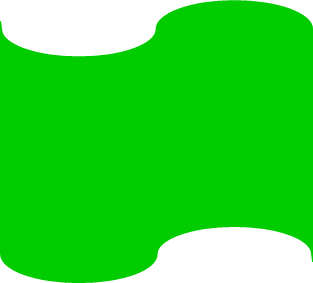 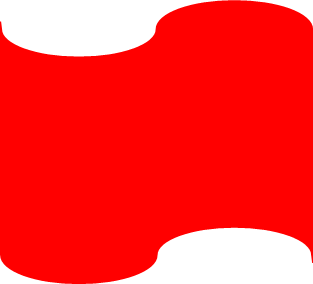 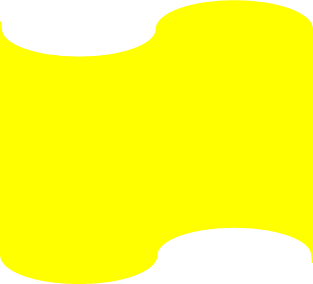 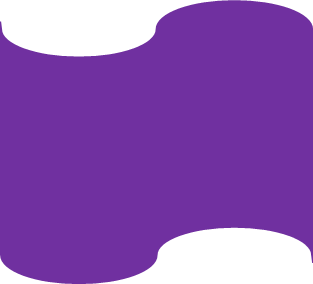 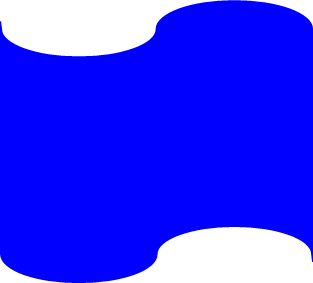 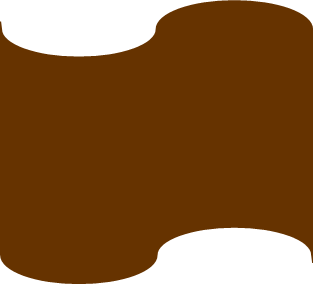 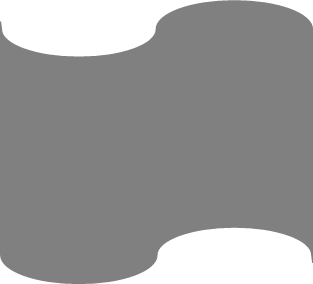 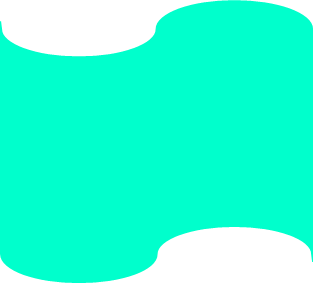 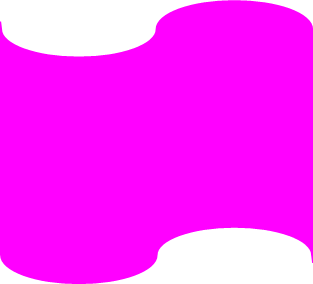 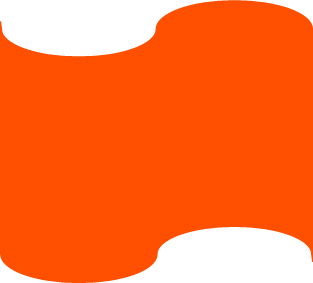 Το αγαπημένο μου φαγητό είναι…
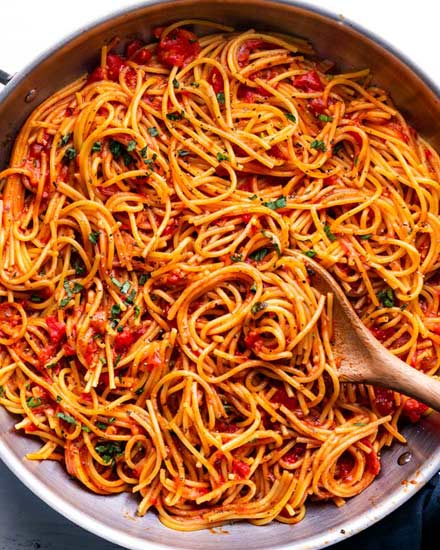 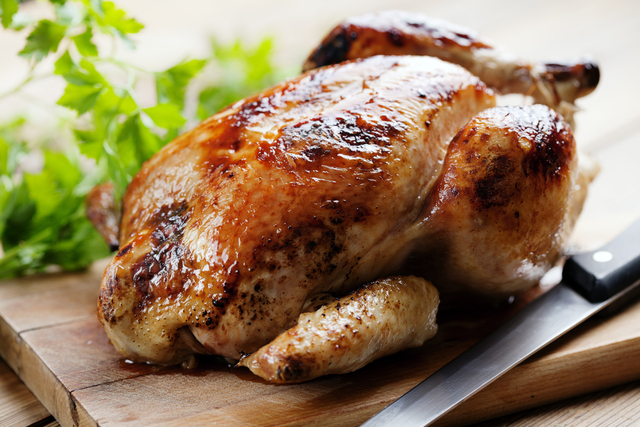 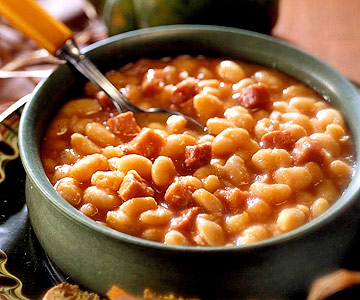 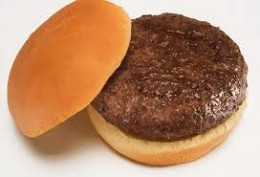 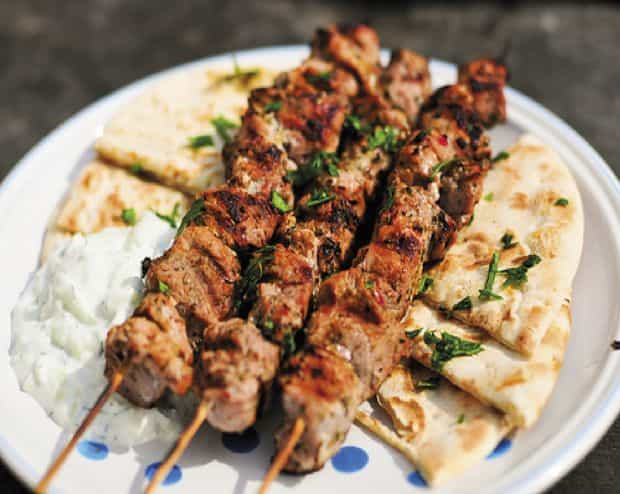 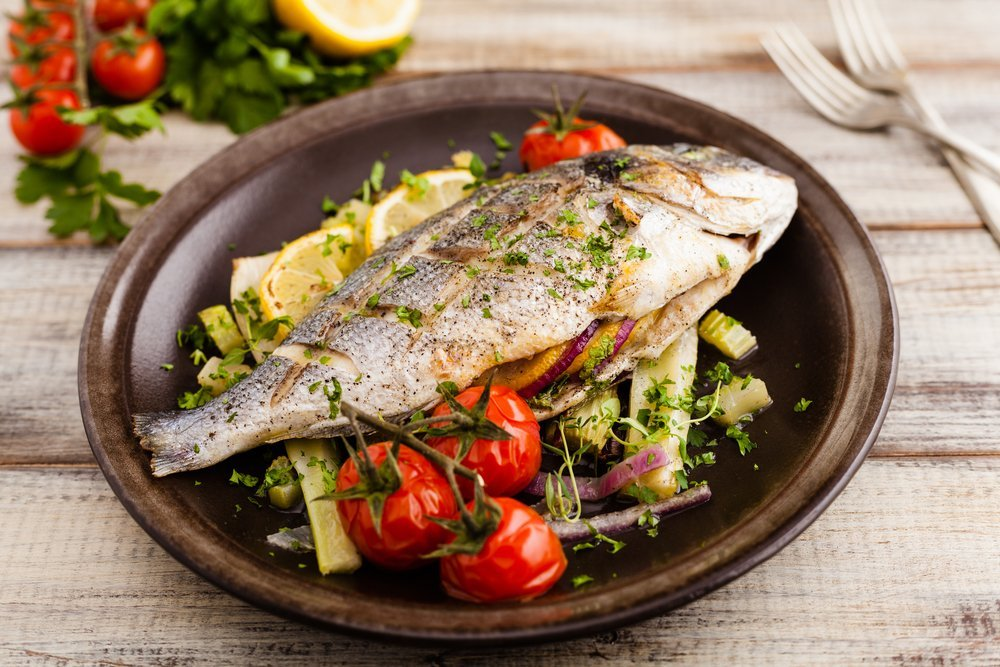 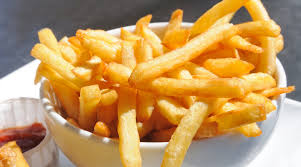 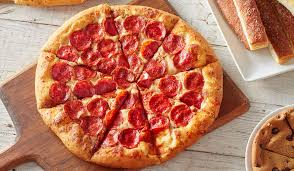 Το αγαπημένο μου φρούτο είναι…
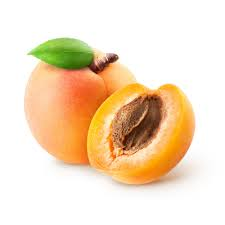 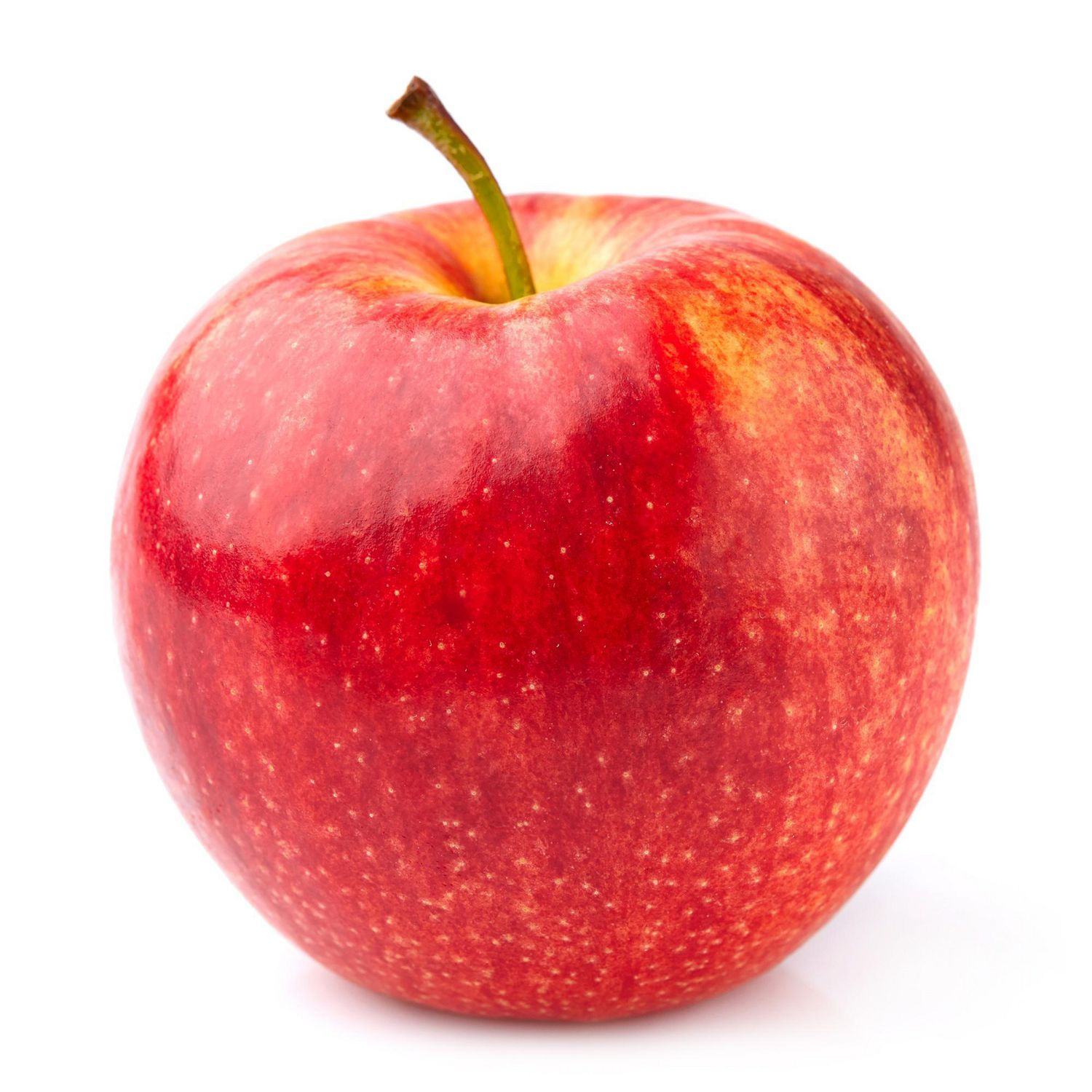 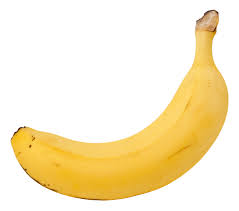 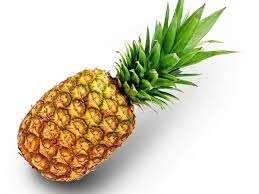 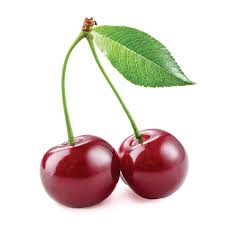 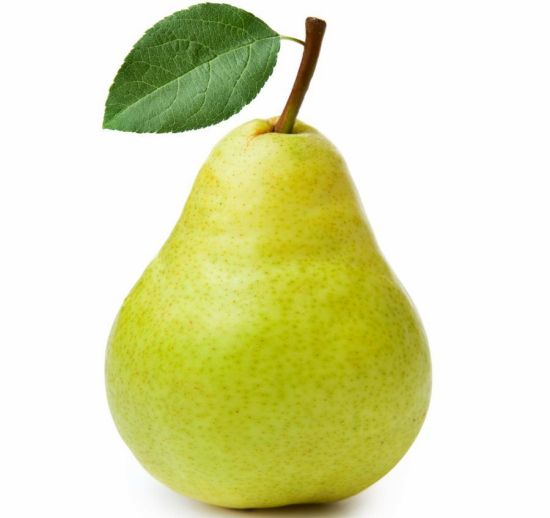 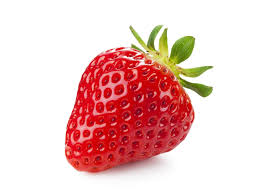 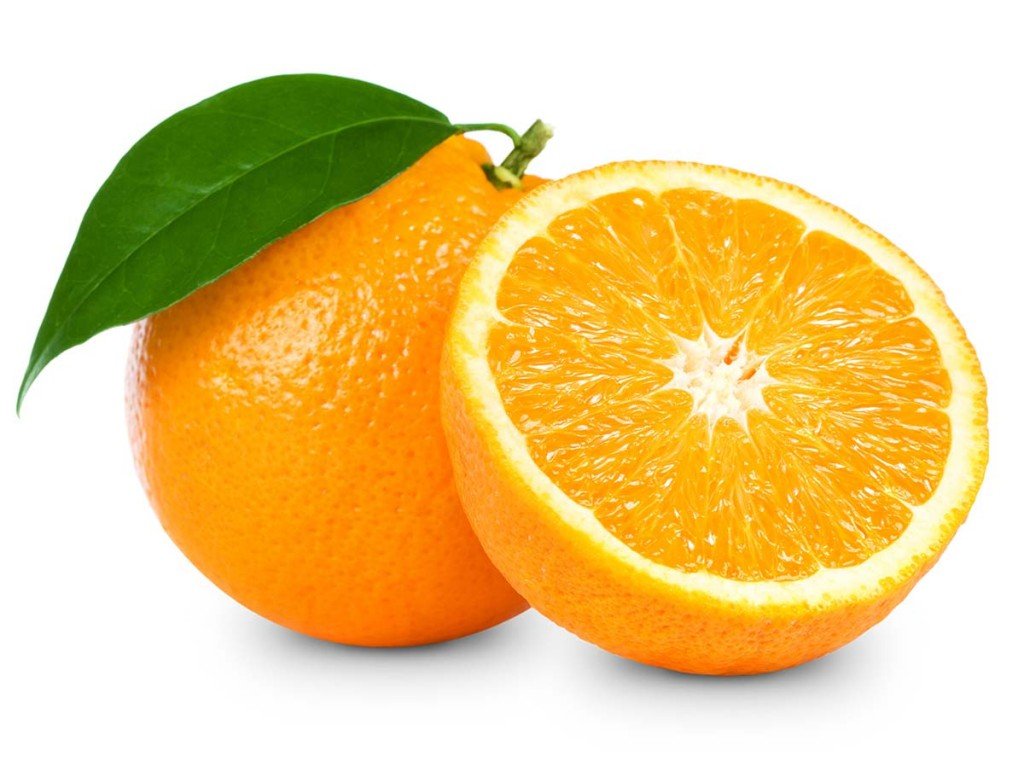 Το αγαπημένο μου κατοικίδιο είναι…
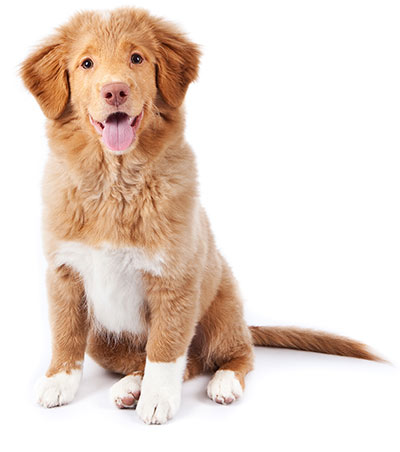 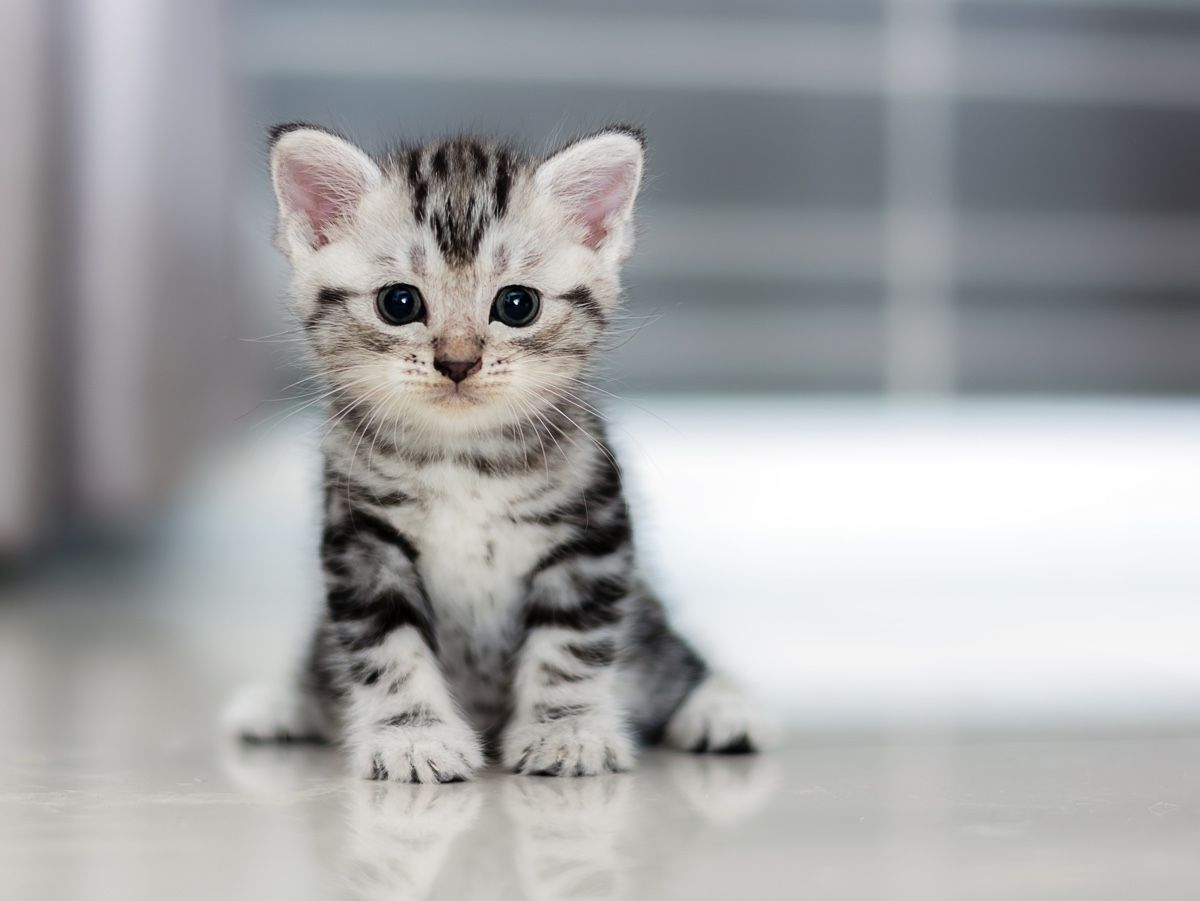 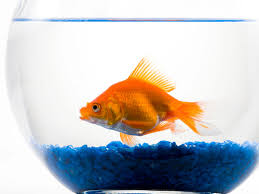 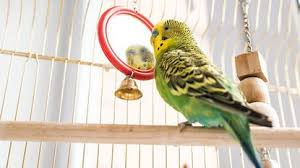 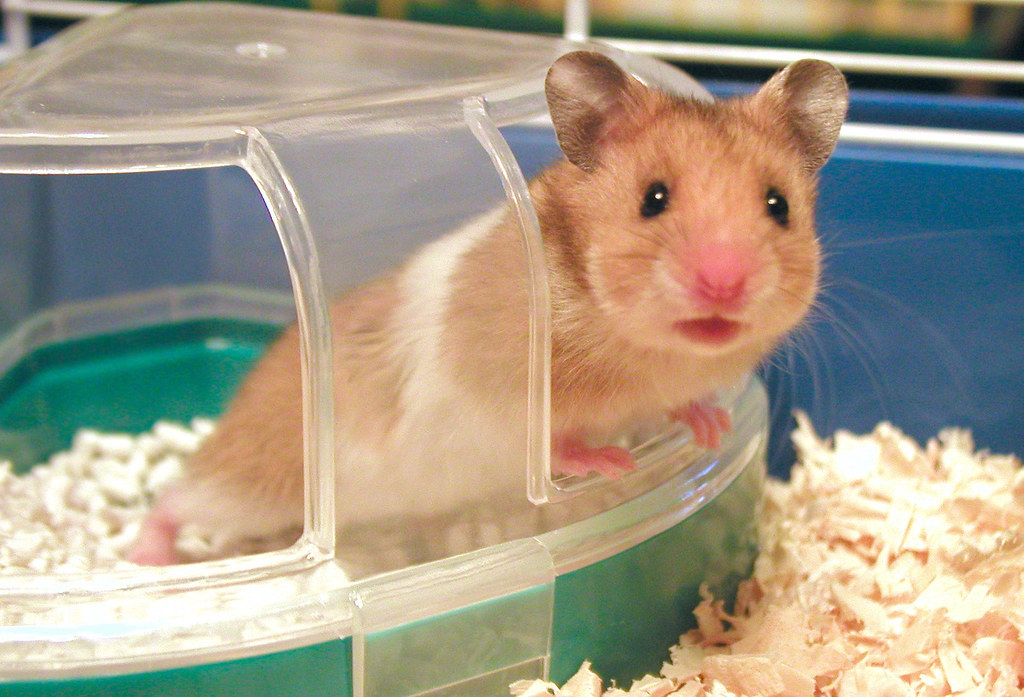 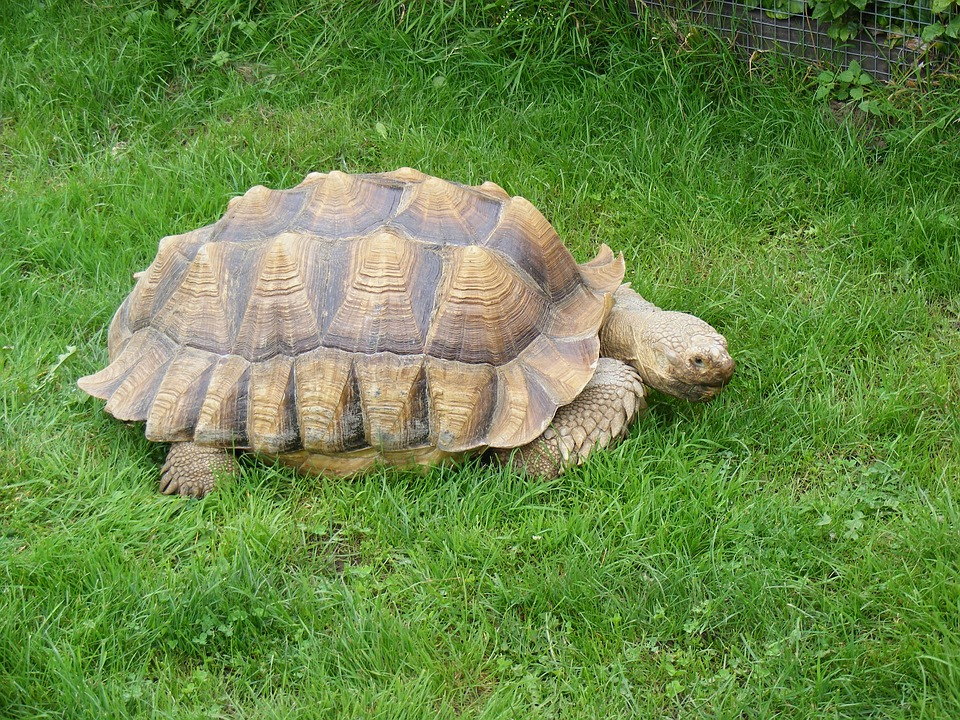 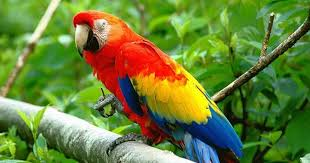 Το αγαπημένο μου παιχνίδι είναι…
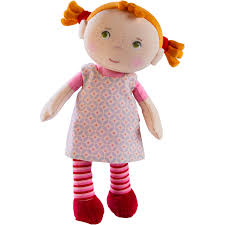 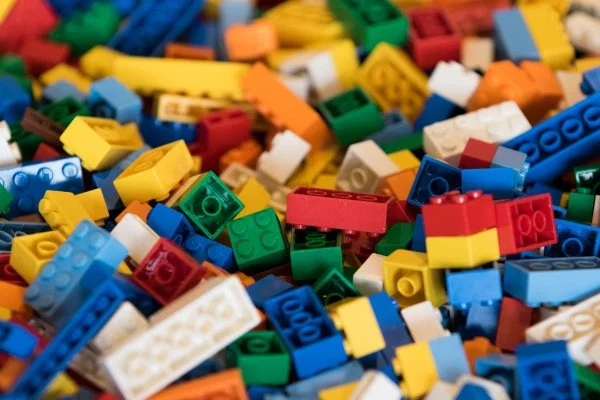 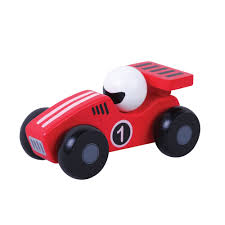 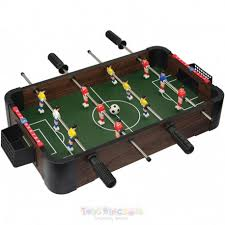 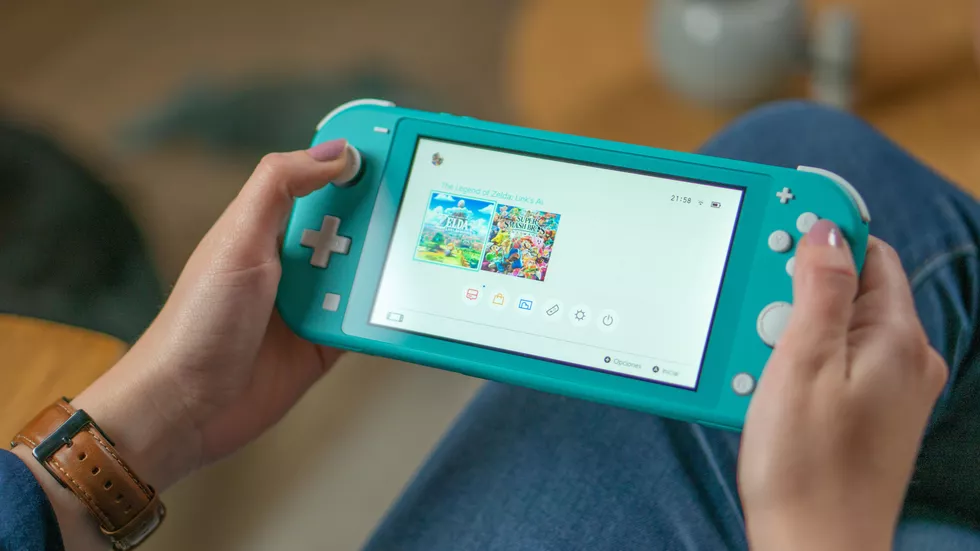 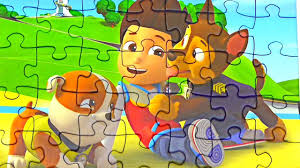 Η αγαπημένη μου εποχή είναι..
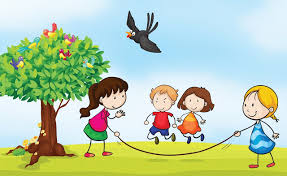 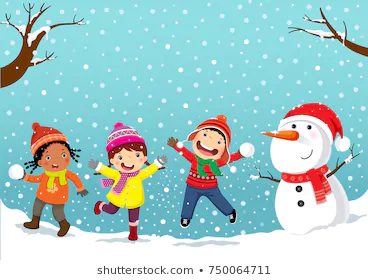 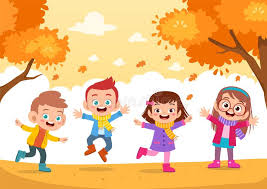 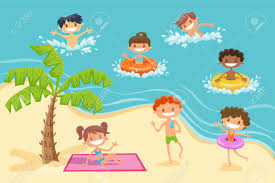 Τα μαλλιά μου είναι…
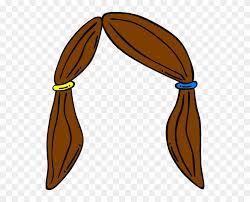 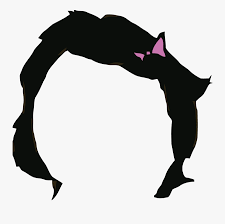 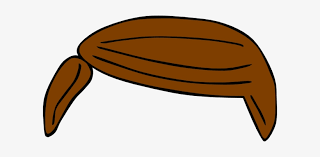 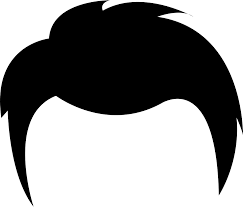 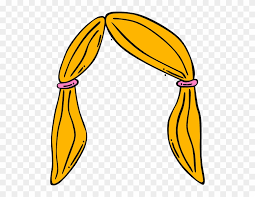 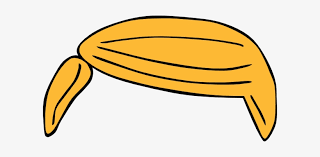 Τα μάτια μου είναι…
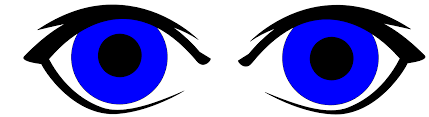 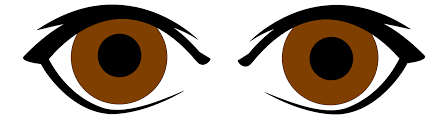 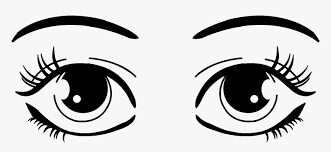 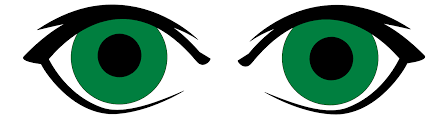 Μπορείς τώρα να φτιάξεις κι εσύ μια κατασκευή που να παρουσιάζει τον εαυτό σου με υλικά που έχεις στο σπίτι σου…
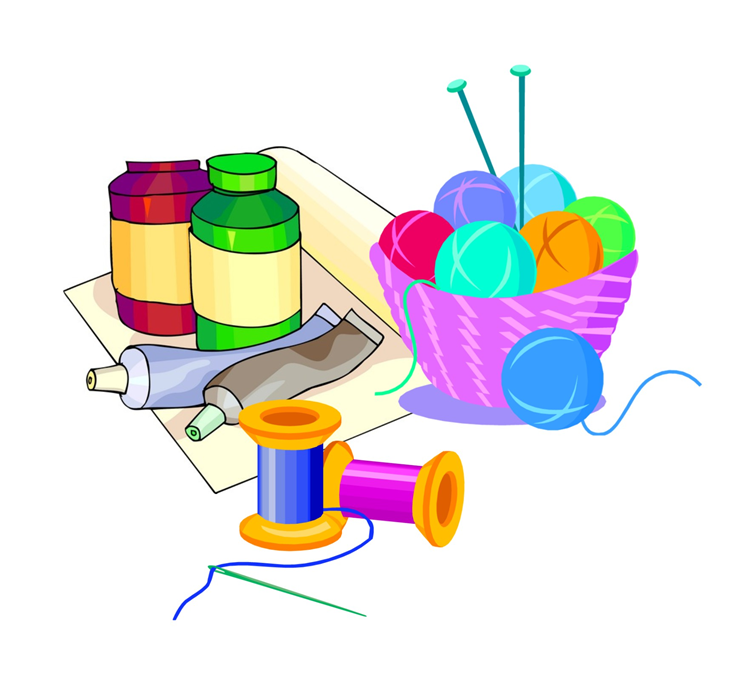 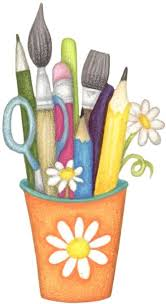 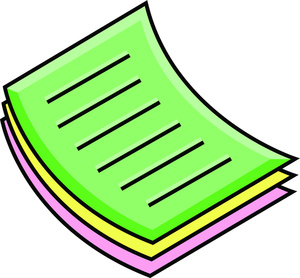 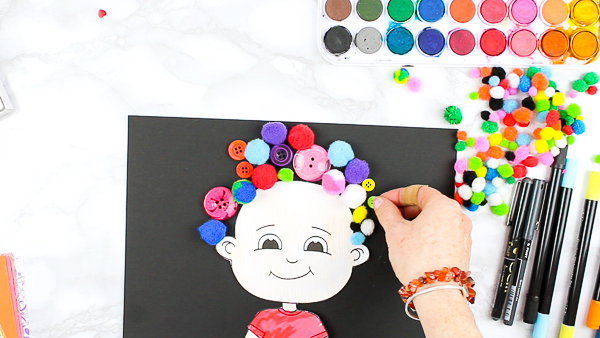 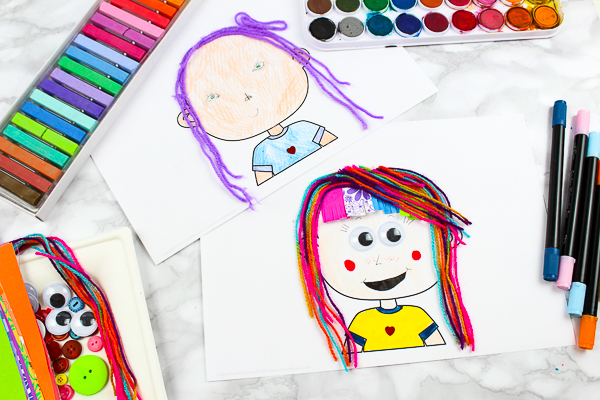 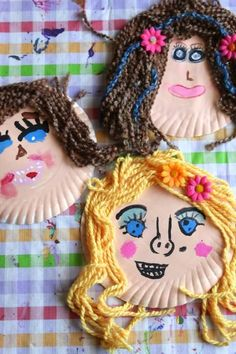 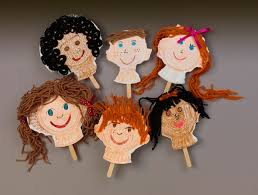 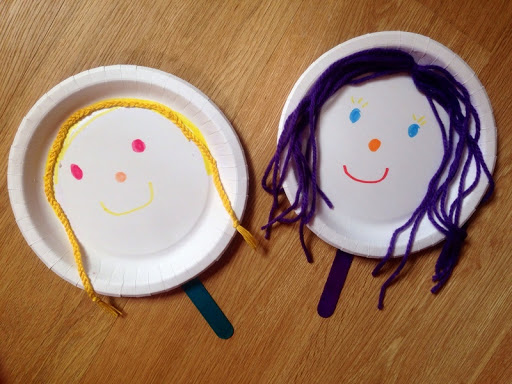 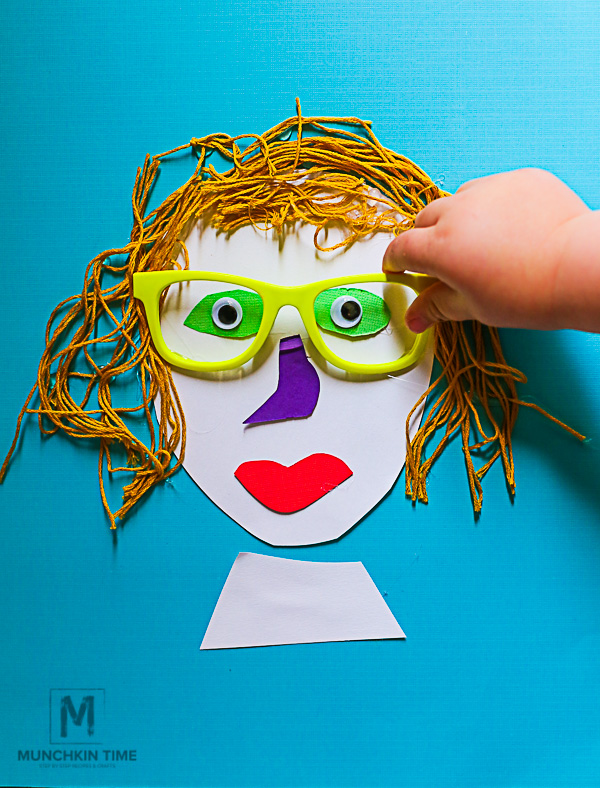 Αν θέλεις μπορείς να τυπώσει τα πρόσωπα που βρίσκονται στις επόμενες σελίδες για να σε βοηθήσουν…
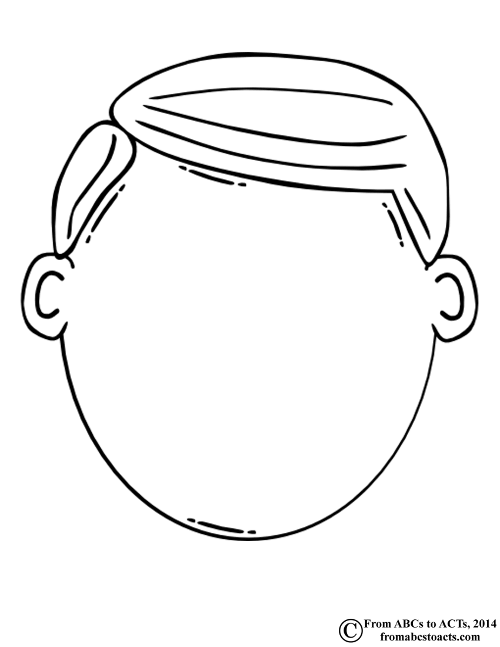 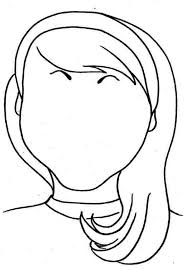 Διάλεξε μια μέρα με ήλιο και βγες έξω στην αυλή του σπιτιού σου για να… παρακολουθήσεις τον ίσκιο σου…!! Κάποτε μεγαλώνει και κάποτε μικραίνει…
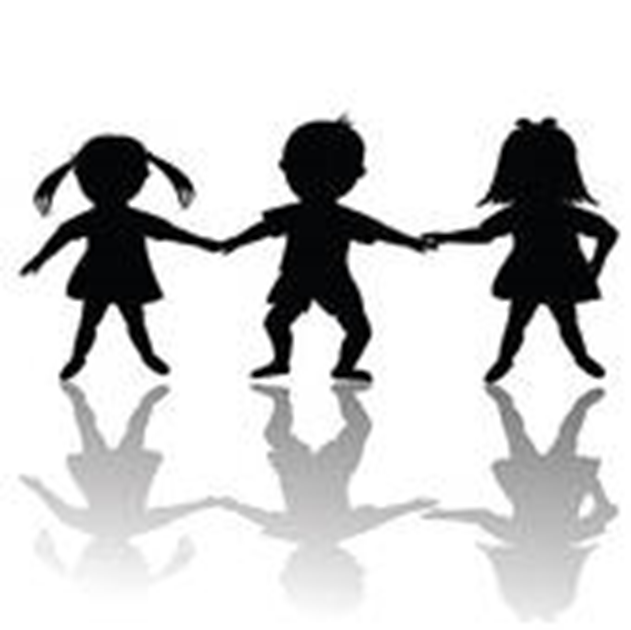 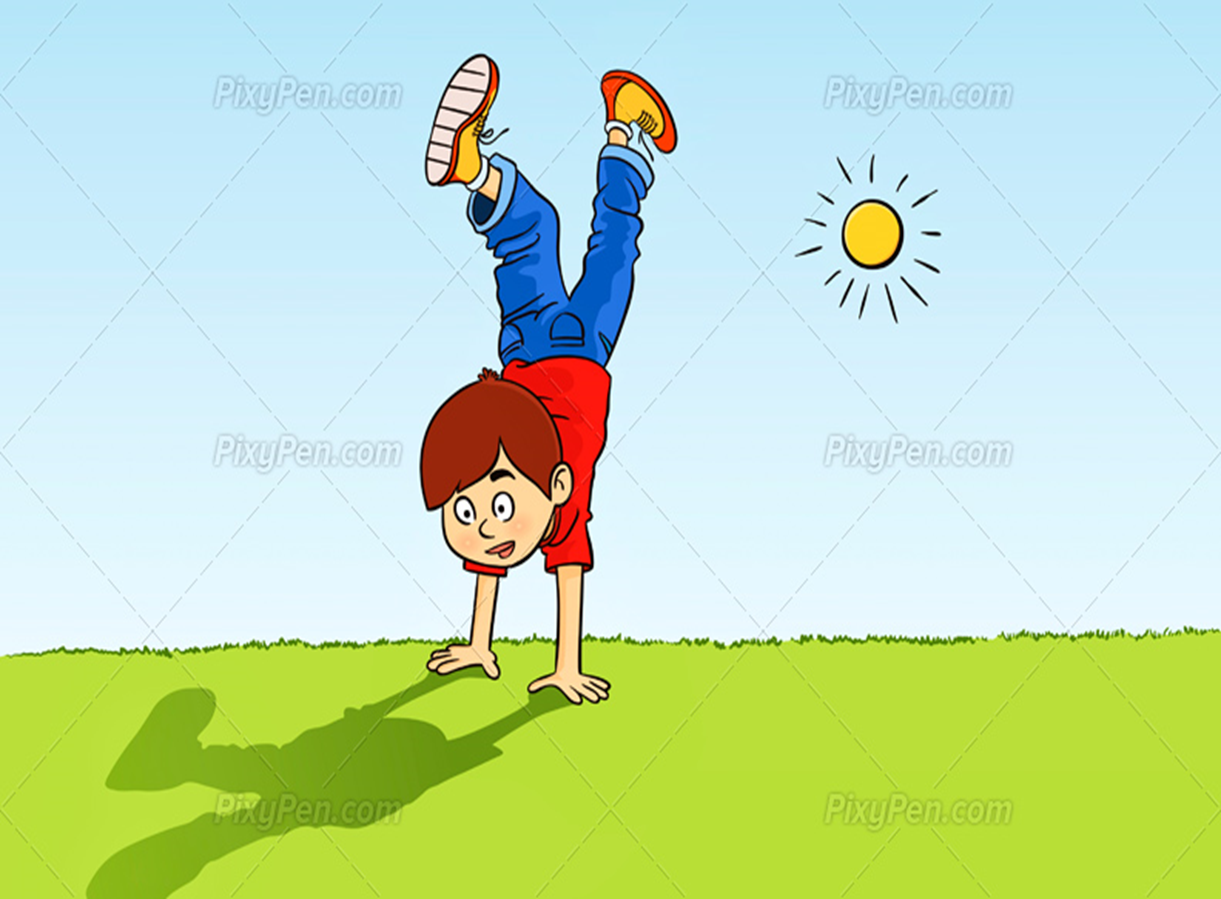